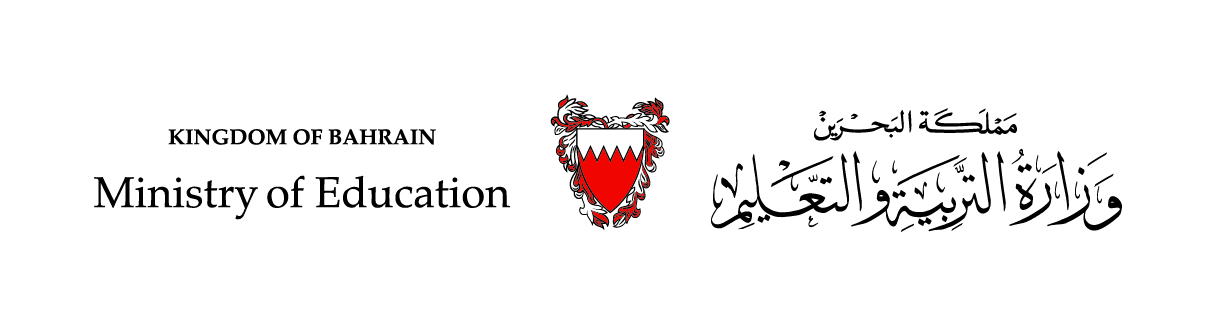 حديث أركان البيعة
(حديث شريف)
التربية الإسلامية – الجزء الثاني
الصف الرابع الابتدائي
الفصل الدراسي الثاني
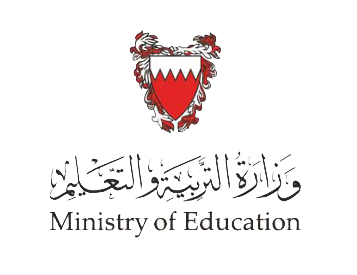 حديث أركان البيعة / التربية الإسلامية
أهداف الدرس
عزيزي الطالب من المتوقع في نهاية الدرس أن تكون قادرًا على:
1. قراءة الحديث الشريف قراءة صحيحة، وحفظه عن ظهر قلب.
2. تعرُّف نبذة مختصرة عن راوي الحديث.
3. بيان معاني المفردات  الجديدة في الحديث.
4. شرح المعنى الإجمالي للحديث.
5. استنتاج الأمور المستفادة من الحديث.
حديث أركان البيعة / التربية الإسلامية
أقرأ وأحفظ الحديث الشريف
عن عبادة بن الصامت رضي الله عنه أن رسول الله  قال وحوله عِصابةٌ من أصحابه: " تَعَالَوْا بَايِعُونِي عَلَى أَنْ لاَ تُشْرِكُوا بِاللَّهِ شَيْئًا، وَلاَ تَسْرِقُوا، وَلاَ تَزْنُوا، وَلاَ تَقْتُلُوا أَوْلاَدَكُمْ، وَلاَ تَأْتُوا  بِبُهْتَانٍ تَفْتَرُونَهُ بَيْنَ أَيْدِيكُمْ وَأَرْجُلِكُمْ، وَلاَ تَعْصُونِي فِي مَعْرُوفٍ....‏"‏‏.‏ قَالَ: فَبَايَعْتُهُ عَلَى ذَلِكَ.    -متفق عليه واللفظ للبخاري -
حديث أركان البيعة / التربية الإسلامية
إجابة  النشاط (1)
نشاط (1) أكمل الحديث الشريف:
عن عبادة بن الصامت رضي الله عنه أن رسول الله  قال وحوله عِصابةٌ من أصحابه: " تَعَالَوْا بَايِعُونِي عَلَى أَنْ لاَ تُشْرِكُوا بِاللَّهِ شَيْئًا، وَلاَ تَسْرِقُوا، وَلاَ تَزْنُوا، وَلاَ تَقْتُلُوا أَوْلاَدَكُمْ، وَلاَ تَأْتُوا ...................................................................................................، وَلاَ تَعْصُونِي فِي مَعْرُوفٍ....‏"‏‏.‏ قَالَ: فَبَايَعْتُهُ عَلَى ذَلِكَ.    -متفق عليه واللفظ للبخاري -
عن عبادة بن الصامت رضي الله عنه أن رسول الله  قال وحوله عِصابةٌ من أصحابه: «تَعَالَوْا بَايِعُونِي عَلَى أَنْ لاَ تُشْرِكُوا بِاللَّهِ شَيْئًا، وَلاَ تَسْرِقُوا، وَلاَ تَزْنُوا، وَلاَ تَقْتُلُوا أَوْلاَدَكُمْ، وَلاَ تَأْتُوا بِبُهْتَانٍ تَفْتَرُونَهُ بَيْنَ أَيْدِيكُمْ وَأَرْجُلِكُمْ، وَلاَ تَعْصُونِي فِي مَعْرُوفٍ....‏"‏‏.‏ قَالَ فَبَايَعْتُهُ عَلَى ذَلِكَ.  متفق عليه واللفظ للبخاري
نبذة مختصرة عن راوي الحديث:
حديث أركان البيعة / التربية الإسلامية
عبادة بن الصامت صحابي من قبيلة الخزرج، ولد بيثرب قبل الهجرة بثمان وثلاثين سنة، قدم مع وفد الأنصار إلى مكة ليبايعوا الرسول  بيعة العقبة الأولى، وكان من أحد الاثني عشر الذي اتخذهم رسول الله  نقباء (أمراء) على أهليهم وعشائرهم. حضر المشاهد كلها مع الرسول  وتوفي عام 34من الهجرة، وعمره 72 عامًا.
حديث أركان البيعة / التربية الإسلامية
إجابة النشاط (2)
1- (       ) عبادة بن الصامت من قبيلة دوس. 
2- (       ) ولد بيثرب بعد الهجرة بثمان وثلاثين عام.
3- (       ) عبادة بن الصامت هو أحد النقباء الذي اختارهم رسول الله . 
4- (       ) توفي عبادة بن الصامت رضي الله عنه وعمره 72.
5- (       ) توفي عبادة بن الصامت رضي الله عنه عام 34هجرية.
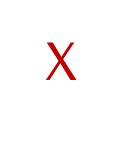 1- (       ) عبادة بن الصامت من قبيلة دوس. 
2- (       ) ولد بيثرب بعد الهجرة بثمان وثلاثين عام.
3- (       ) عبادة بن الصامت هو احد النقباء الذي اختارهم رسول الله عليه الصلاة والسلام. 
4- (       ) توفي عبادة بن الصامت رضي الله عنه وعمره 72.
5- (       ) توفي عبادة بن الصامت رضي الله عنه عام 34هجرية.
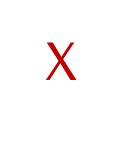 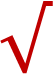 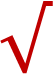 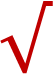 حديث أركان البيعة / التربية الإسلامية
معاني المفردات
حديث أركان البيعة / التربية الإسلامية
إجابة النشاط (3)
نشاط (3) اختر الكلمة المناسبة للمعاني في الجدول أدناه:
تفترونه
بهتان
بايعوني
عِصابة
عِصابة
بايعوني
بهتان
تفترونه
المعنى الإجمالي للحديث
حديث أركان البيعة / التربية الإسلامية
بايع الرسول  أصحابه والمؤمنين به إلى يوم القيامة على أمور كبرى، وقواعد عظمى، ترسخ العقيدة وتصان بها الأموال وتحفظ بها الأعراض وتحقن الدماء وتسمو الأخلاق.
أركان البيعة:
جاءت مرتبه على النحو الآتي:
1- الإيمان بالله وحده وعدم الإشراك به .
2-عدم سرقة أموال الناس .
3-عدم الاعتداء على أعراض الناس بزنا ونحوه .
4-عدم قتل الأولاد خشية الفقر أو العار .
5-عدم الكذب والافتراء على الناس . 
6-طاعة ولي الأمر في المعروف .
حديث أركان البيعة / التربية الإسلامية
نشاط (4)
إجابة النشاط (4)
- أركان البيعة التي بايع الرسول  عليها أصحابه والمؤمنين في بيعة العقبة الأولى هي: 
1-  عدم سرقة أموال الناس.
2 -  الإيمان بالله وحده وعدم الإشراك به.
3 -  عدم الاعتداء على أعراض الناس بزنا ونحوه .
4 -  عدم قتل الأولاد خشية الفقر أو العار .
5 -  عدم الكذب والافتراء على الناس. 
6 -  طاعة ولي الأمر في المعروف.
عَدّد أركان البيعة التي بايع الرسول عليه الصلاة والسلام عليها أصحابه والمؤمنين في بيعة العقبة الأولى .
حديث أركان البيعة / التربية الإسلامية
يرشد الحديث الشريف إلى عدة أمور، منها:
محبة الأنصار واجبة؛ لأنهم أطاعوا رسول الله ﷺ
فيما أمرهم،ونصروه وآزروه لمّا هاجر إليهم.
ضرورة المبايعة لإمام مسلم يُقيم شريعة الله.
حديث أركان البيعة / التربية الإسلامية
إجابة النشاط (5)
نشاط (5)
استنتج فائدتين أخريين للحديث الشريف:
1- ..........................................................................................
2- .........................................................................................
1-خطورة الشرك بالله تعالى.
2-وجوب طاعة ولي الأمر في غير معصية الله.
حديث أركان البيعة / التربية الإسلامية
التقويم الختامي
الإجابة
1- ضع علامة ( √  ) أمام العبارة الصحيحة وعلامة ( × ) أمام العبارة غير الصحيحة فيما يأتي:
أ-  قدِم الصحابي عبادة بن الصامت رضي الله عنه مع وفد الأنصار ليُبايعوا النبي ﷺ بيعة العقبة الثانية.
×
√
ب- الأعراض مصونة في الإسلام، لا يجوز الاعتداء عليها.
2- اذكر أربعةً من أركان بيعة العقبة الأولى؟
1- الإيمان بالله وحده وعدم الإشراك به.                   2  -عدم سرقة أموال الناس.
3-عدم الاعتداء على أعراض الناس بزنا ونحوه.     4- عدم قتل الأولاد خشية الفقر أو العار .
 5-عدم الكذب والافتراء على الناس.                             6 -طاعة ولي الأمر في المعروف.
تابع التقويم الختامي
الإجابة
حديث أركان البيعة / التربية الإسلامية
3- أكمل الحديث الشريف:
عن عبادة بن الصامت رضي الله عنه أن رسول الله صلى الله عليه وسلم قال وحوله عِصابةٌ من أصحابه: " تَعَالَوْا بَايِعُونِي عَلَى أَنْ لاَ تُشْرِكُوا بِاللَّهِ شَيْئًا، وَلاَ تَسْرِقُوا، وَلاَ تَزْنُوا، وَلاَ تَقْتُلُوا أَوْلاَدَكُمْ، وَلاَ تَأْتُوا بِبُهْتَانٍ تَفْتَرُونَهُ بَيْنَ أَيْدِيكُمْ وَأَرْجُلِكُمْ، وَلاَ تَعْصُونِي فِي مَعْرُوفٍ....‏"‏‏.‏ قَالَ فَبَايَعْتُهُ عَلَى ذَلِكَ‏ ".                                    متفق عليه واللفظ للبخاري.
3- أكمل الحديث الشريف: 
عن عبادة بن الصامت رضي الله عنه أن رسول الله صلى الله عليه وسلم قال وحوله عِصابةٌ من أصحابه: «تَعَالَوْا بَايِعُونِي عَلَى أَنْ.................................................................................................................................... ..........................................................................................................................................................................‏"‏‏.‏ قَالَ فَبَايَعْتُهُ عَلَى ذَلِكَ‏.                                               متفق عليه واللفظ للبخاري .
ضرورة المبايعة لإمام مسلم يُقيم شريعة الله.
4- استخلص بعضًا من فوائد الحديث.
محبة الأنصار واجبة؛ لأنَّهم أطاعوا رسول الله ﷺ.
فيما أمرهم، ونصروه وآزروه لما هاجر إليهم.
انتهى الدرس
مع تمنياتنا لكم بدوام النجاح والتوفيق